ACO EasyStop ND 40 or ND 50
stops
dry out of seal water in FAT
get through of smoke
get through of smell

Two diameter: ND 40 and ND 50

Retro fitable

From 1st October on stock
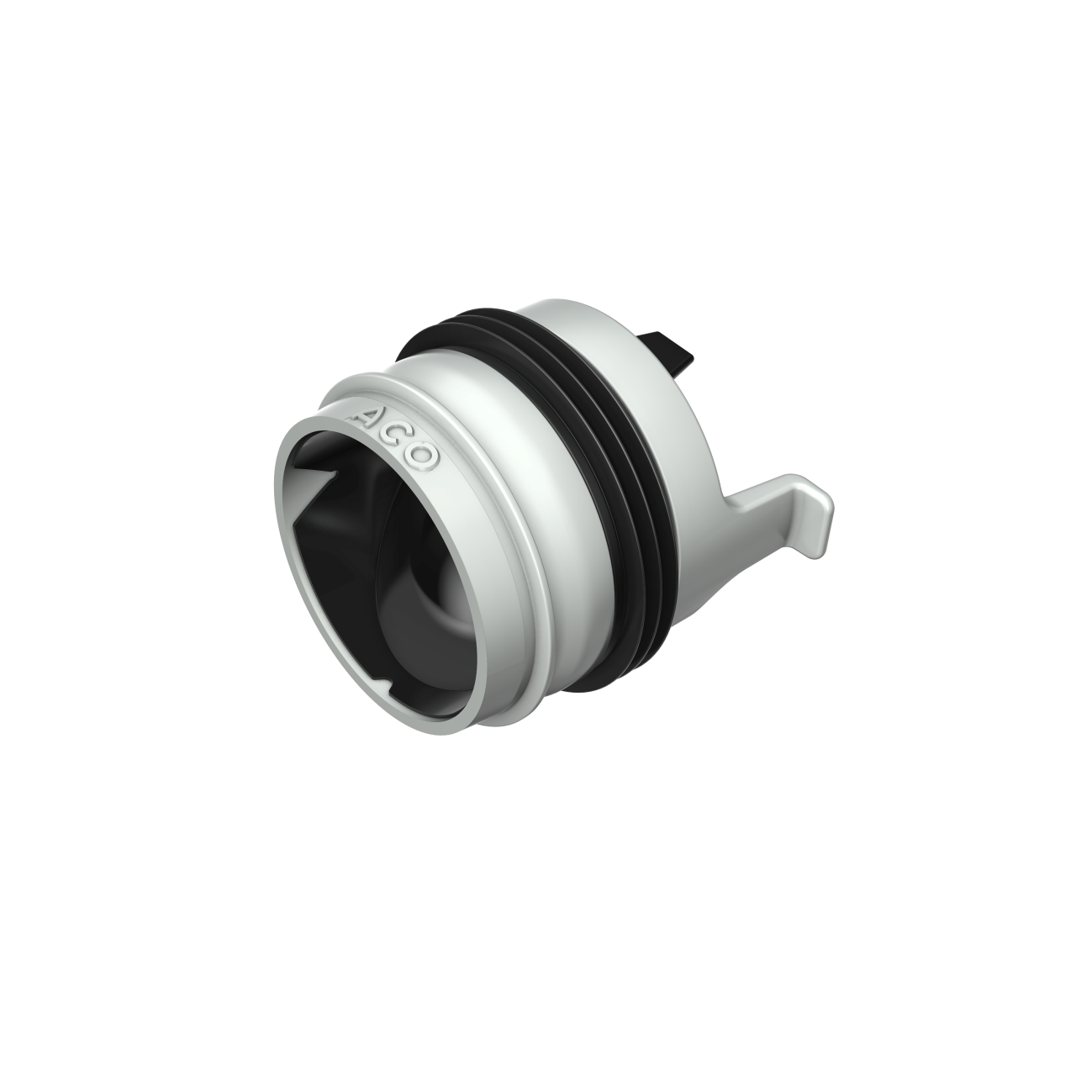 ACO EasyStop usage horizontal outlet
ShowerDrain E, ND 50
ShowerDrain E, ND 40
ShowerDrain C, ND 50
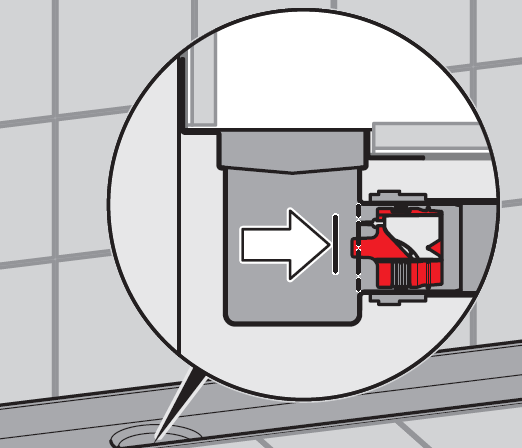 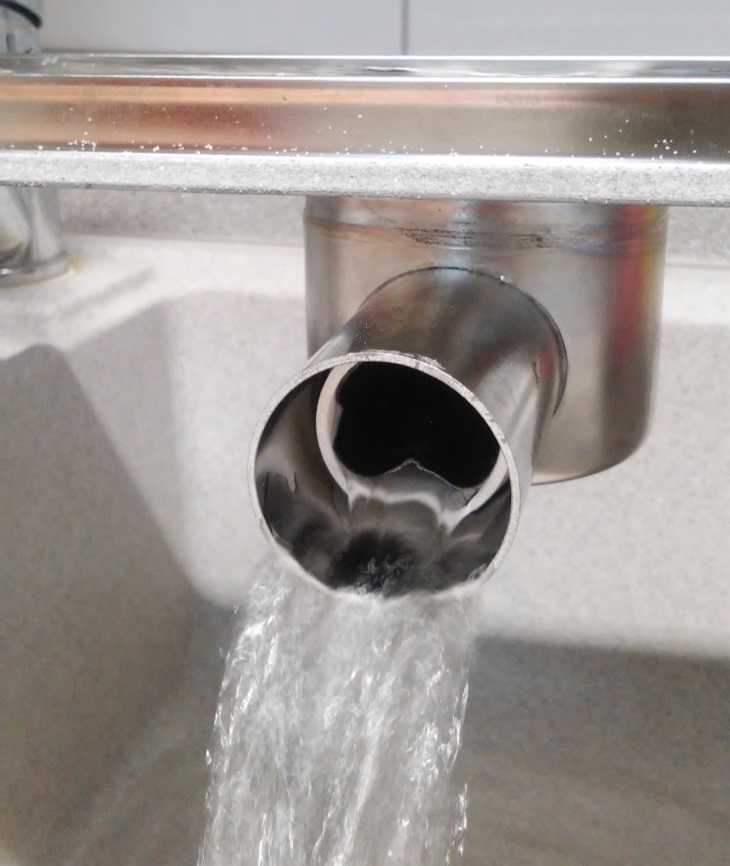 ACO EasyStop
ACO EasyStop usage vertical outlet
ShowerDrain C
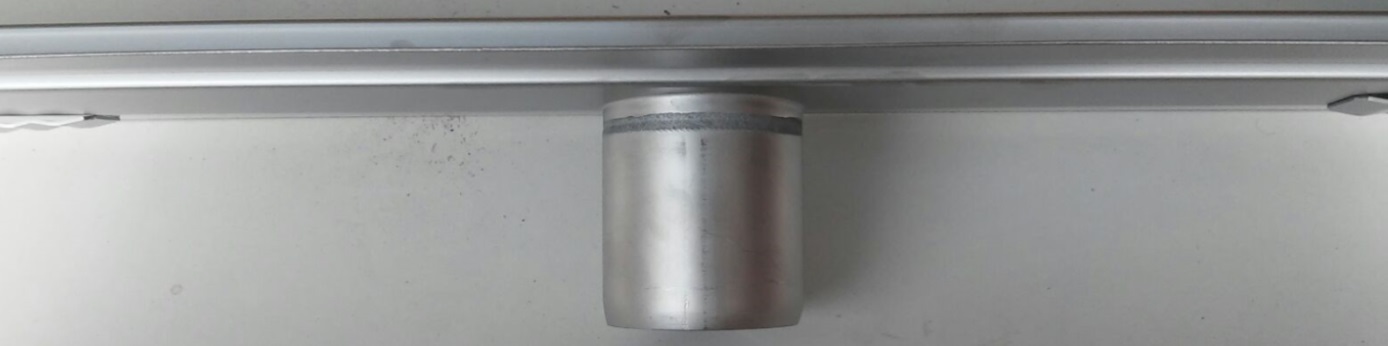 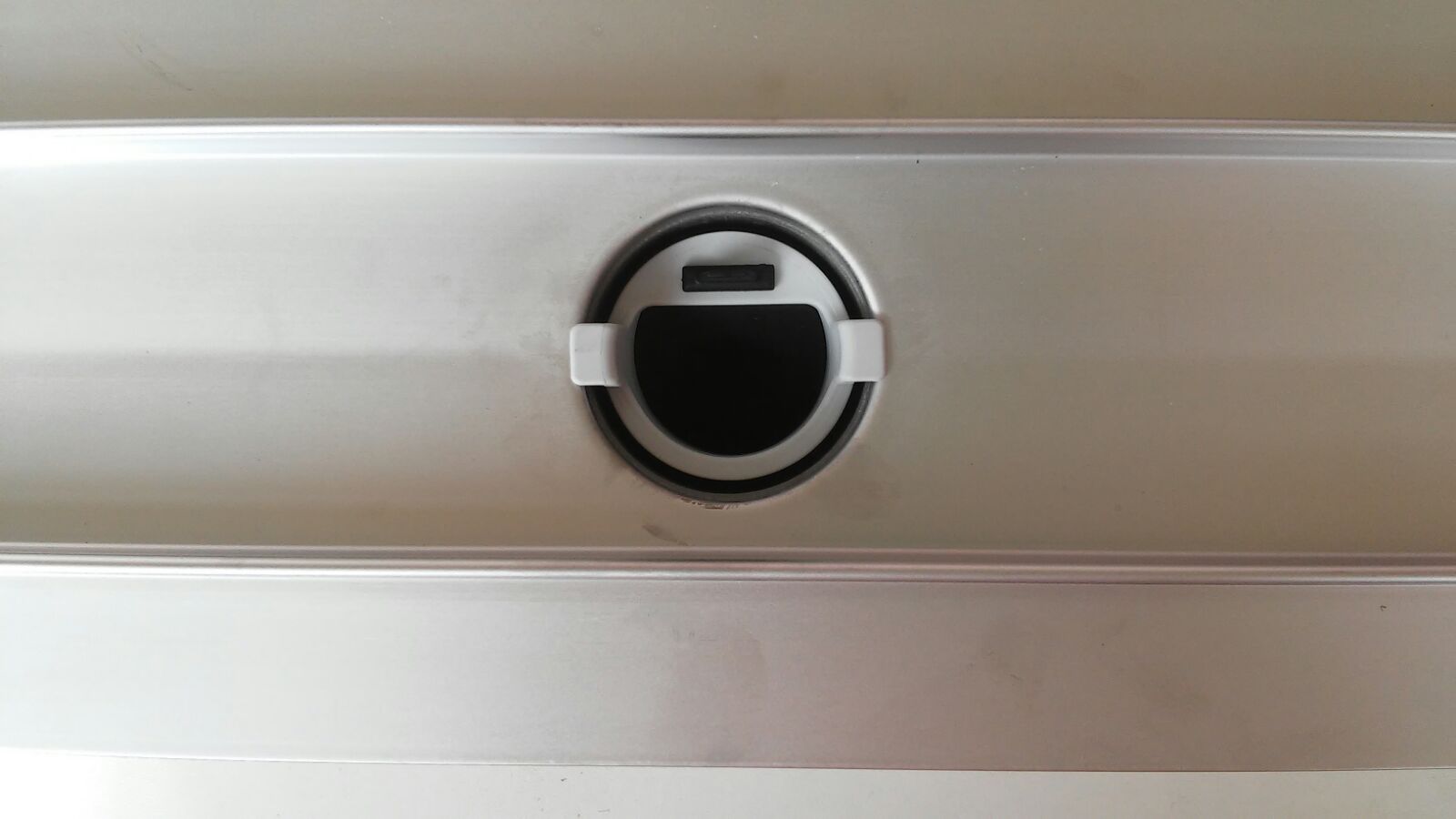 ACO EasyStop
ACO EasyStop flow rates